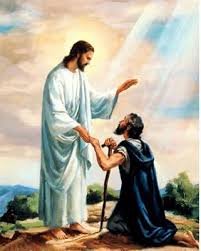 CURSO DE PASSES
Vitor Silvestre Ferraz Santos
AULA 08 - Ética
ÉTICA DO PASSE
Deve haver motivo para se tomar passe?
A tarefa do passe deve funcionar exclusivamente dentro da casa espírita?
NO SERVIÇO DO PASSE
ÉTICA DO PASSE

“ Quando aplicar passes e demais métodos da terapêutica espiritual, fugir à indagação sobre resultados.

Lembrar de que na aplicação de passes não se faz precisa a gesticulação violenta, a respiração ofegante ou o bocejo de contínuo, e de que nem sempre há do toque direto no paciente. “ 

Conduta Espírita – cap. 25
Discrição : “ Não inquira quanto à origem do sofrimento nem procure penetrar nas nascentes das lágrimas dos outros. Ajude e entenda, socorra e silencie.” -  
Crestomatia da Imortalidade – cap. 25


Promessa de cura : (...) Lembremo-nos, de que lesões e chagas, frustrações e defeitos, em nossa forma externa, são remédios da alma que nós mesmos pedimos à farmácia de Deus.” 
– Seara dos Médiuns
Revelações – Comentários Inoportunos
 Esses impulsos devem ser controlados. Evite comentários quaisquer antes, durante e depois do passe com o paciente; caso surja a necessidade de comentários, destaque que é importante o paciente agradecer a Deus e a Jesus as bênçãos recebidas, alimentando a fé, a confiança e a resignação ante Seus desígnios de Amor e Justiça.

Suspensão de Tratamento Médico
 Nunca prescreva receitas ou orientações particulares ao paciente, principalmente no que se refere ao uso de medicamentos. Nunca suspenda um tratamento médico. Só quem pode e deve fazê-lo é um médico formado, conforme estabelece a Lei. O Espiritismo não substitui a medicina e nem os médiuns substituem os médicos.
Curiosidade 

Não faça “ investigações” junto ao paciente, nem fique tentando “adivinhar” sua situação física, psíquica ou espiritual. Deixe aos bons Espíritos esta tarefa, pois eles possuem registros mais amplos e precisos, percepções mais profundas e poderão favorecer o necessitado.

Uso de roupas especiais ou de determinada cor; uso de perfumes ( alergias); uso de pulseiras ( barulhos e ruídos inconvenientes).
Ruídos diversos na hora da aplicação do passe devem ser evitados, tais como: estalar de dedos, fungar, orar com palavras sibilantes, etc.

Não recomende nem acalente a ideia de práticas esdrúxulas como o uso de velas, ritos, incensos, rosas brancas, oferendas , pois estas práticas, além de antidoutrinárias, são destituídas de fundamento, lógica, bom senso e de respaldo científico.

O passe mediúnico ( com incorporação do guia)
O paciente é incorporado 
O Passista deverá levá-lo a se desconcentrar, a relaxar-se, a desligar-se de quaisquer pensamentos, abrindo os olhos. Estas advertências deverão ser feitas com muito carinho, sem condenação, mas com o sentido de educar. 

Higiene pessoal – é necessária . Higiene não significa roupas caras nem novas, mas é sinônimo de limpeza, zelo e cuidados pessoais.
“ A higiene, a temperança, a medicina preventiva e a disciplina jamais deverão ser esquecidas.”  Estudando a Mediunidade – Cap. XXVII
Deve haver motivo para se tomar passe?

Sim. Muitas vezes o indivíduo chega à casa espírita e sente necessidade de tomar um passe, pelas vias da intuição. Tal fato pode ocorrer e é muito natural.

 O problema está em se tomar passes todas as vezes que se visite a casa espírita, deliberadamente. Para se tomar um passe, deve necessariamente haver uma causa que o justifique, da mesma forma que não se deve tomar remédios sem o conhecimento e o endosso de um médico.
A tarefa do passe deve funcionar exclusivamente dentro da casa espírita?
Muitas casas espíritas mantêm equipes de passistas que atendem aos irmãos necessitados em suas residências ou em hospitais, quando estes encontram-se impedidos de locomoção por algum motivo. Neste caso, a tarefa é dirigida pela própria casa espírita como se fosse uma tarefa interna. 

O que não deve ocorrer é um passista, deliberadamente, assumir a responsabilidade de dar passes fora do controle e do âmbito da casa espírita a que esteja vinculado.
A tarefa do passe é completamente vinculada às questões da mediunidade, e naturalmente, deve ser trabalhada com segurança, afim de
se evitar os escolhos comumente encontrados nos casos de mediunismo mal direcionado.
NO SERVIÇO DO PASSE

Há muitas dores esperando pelo socorro das mãos voltadas para a caridade.
Enquanto alguns se detêm a examinar a própria aflição, limitados nas questiúnculas insignificantes do caminho, muitos em desesperada agonia esperam por alguém...
(...) Nesse sentido lembre-se da bênção do passe.
(...) Ore e doe-se confiante. Erga as mãos e converse com Jesus.
Recorde-se de Pedro, exortando o paralítico, à entrada do Templo de Jerusalém: “ Não tenho prata nem ouro para te dar; mas o que tenho dou-te: levanta-te e anda em nome de Nosso Senhor Jesus Cristo”, e faça o mesmo.
Não se detenha no exame das inferioridades próprias.
(...) Converta suas mãos em conchas de luz a esparzirem saúde e alento. As mãos que dão passes, enquanto sofrem, são como roseiras que perfumam aqueles que lhe reclamam os espinhos.
Mãos no trabalho do passe são como flores na cruz do dever espalhando alegria.
Ajude e entenda, socorra e silencie.
(...) Quanto possível estruture na alma a confiança em nosso Pai, rogando a Ele transformar a sua vida em claridades à máquina do Bem Constante para que o bem invariável acione e conduza sua mente e seu coração à verdadeira felicidade.

Aura Celeste – Crestomatia da Imortalidade – cap. 25
Curso de PassesAulas e Tópicos

AULA 1. Referências e Definições
REFERÊNCIA NO VELHO TESTAMENTO
REFERÊNCIA NO NOVO TESTAMENTO
MAGNETISMO
KARDEC E O MAGNETISMO

AULA 2. Matéria e Fluídos
TRINDADE UNIVERSAL
TIPOS DE MATÉRIA
FLUIDO CÓSMICO UNIVERSAL
CARACTERÍSTICAS DOS FLUIDOS
PROPRIEDADES FÍSICAS DOS FLUIDOS
TIPOS DE FLUIDOS

AULA 3. Passe
CONCEITO DE PASSE
PASSE – EXPLICAÇÃO DA MECÂNICA
OBJETIVO DO PASSE
TIPOS DE PASSES

AULA 4. Espírito, Perispírito, Corpo e Duplo Etérico 
O PAPEL DO PERISPÍRITO
O DUPLO ETÉRICO
CHACKRAS
CENTROS DE FORÇA
A CURA COMO MANIPULAÇÃO DO FLUIDO UNIVERSAL
CENTRO CORONÁRIO
CENTRO CEREBRAL OU FRONTAL
CENTRO LARÍNGEO
CENTRO CARDÍACO
CENTRO ESPLÊNICO
CENTRO GÁSTRICO OU UMBILICAL
CENTRO GENÉSICO OU BÁSICO
AULA 5. O Médium
O MÉDIUM CURADOR
O MÉDIUM PASSISTA
PRÉ-REQUISITOS PARA O MÉDIUM PASSISTA
ORIENTAÇÃO AO PASSISTA
O RECEPTOR

AULA 6. Técnicas
IRRADIAÇÃO MENTAL
TÉCNICAS DE PASSE
MODALIDADES DO PASSE
IMPOSIÇÕES E PASSES – SEM TOQUES

AULA 7. Tipos
TIPOS DE PASSES QUANTO AOS MOVIMENTOS
GRATUIDADE DOS PASSES
LM - Capítulo XXVI — Dai gratuitamente — item 10
PASSES FORA DA CASA ESPÍRITA
PASSES EM DOMICÍLIO
PASSES EM HOSPITAIS

AULA 8. Ética
ÉTICA DO PASSE
Deve haver motivo para se tomar passe?
A tarefa do passe deve funcionar exclusivamente dentro da casa espírita?
NO SERVIÇO DO PASSE

AULA 9. Complementos
ÁGUA FLUIDIFICADA
PASSES NAS REUNIÕES MEDIÚNICAS